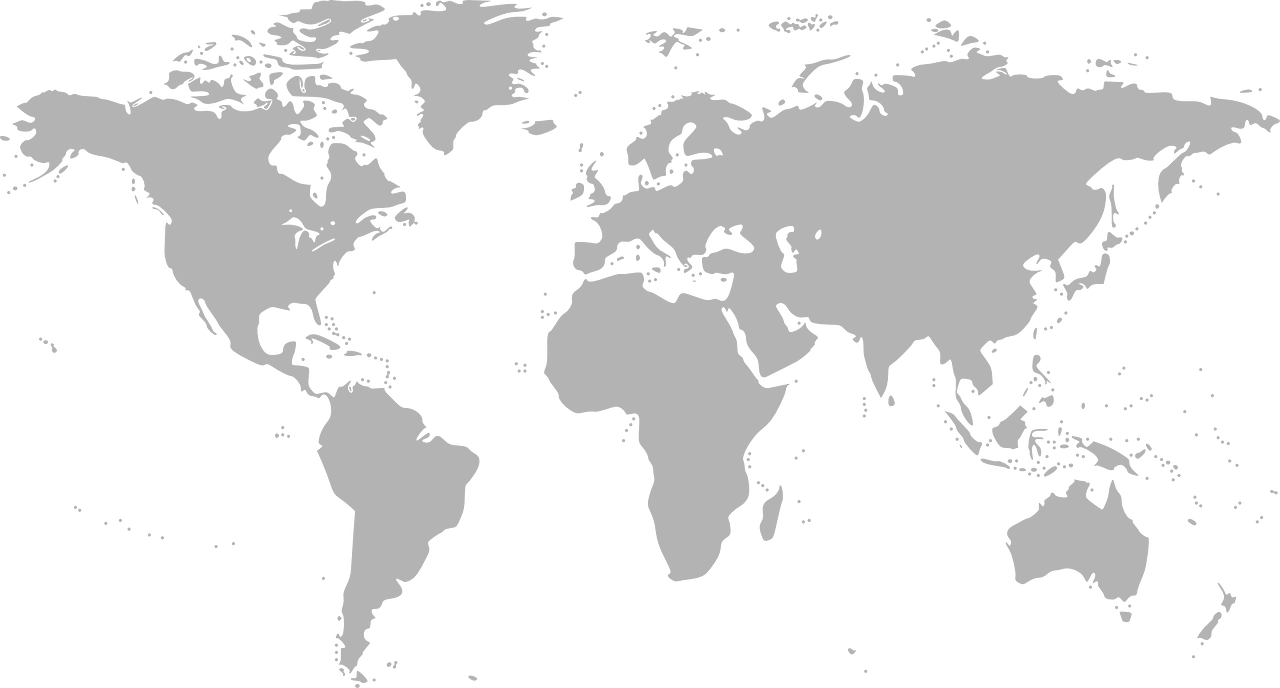 Процедура участия в закупках KOICA
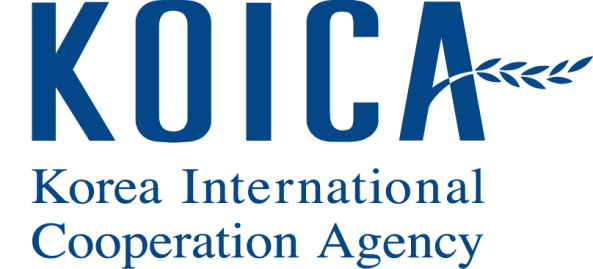 CONTENTS
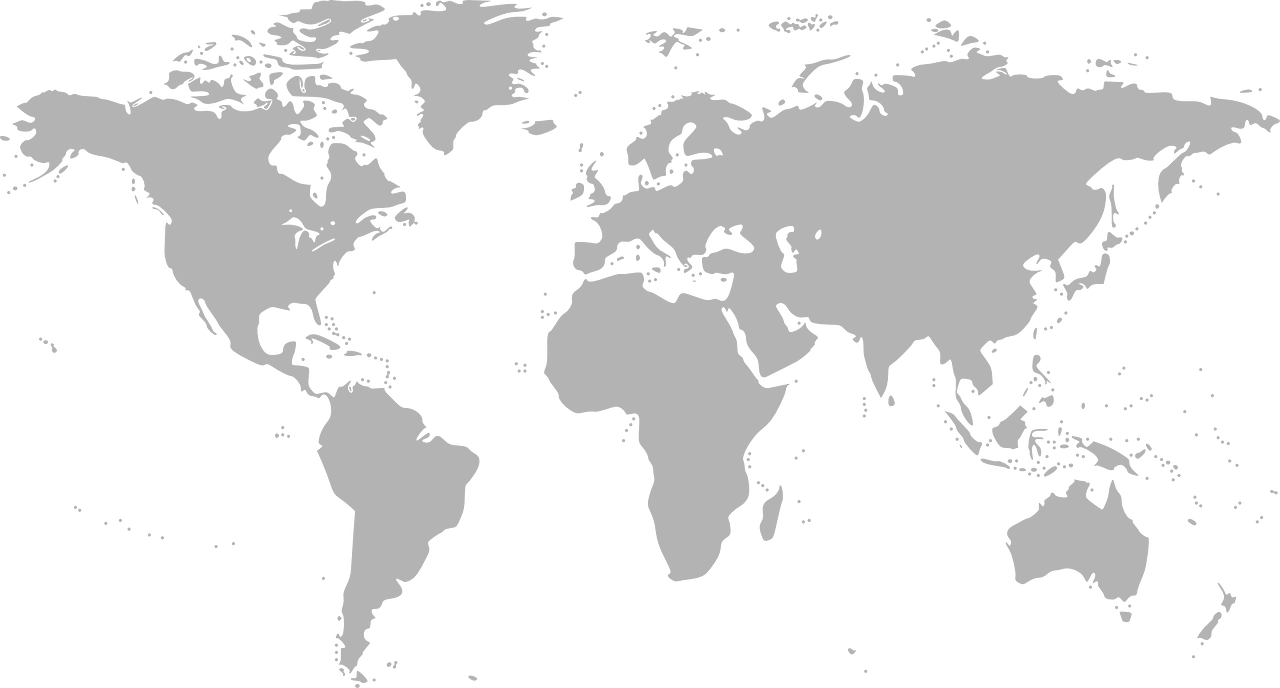 1
2
3
1. Краткий обзор
Деятельность Офиса KOICA в Узбекистане в течение последних 20 лет

Выделено средств: 96.31 млн. долл.США
Приоритетные направления: Образование, Здравоохранение, Гос. управление
Реализовано 27 проектов, обучено 1,700 кадров, направлено 430 волонтеров, и т.д.
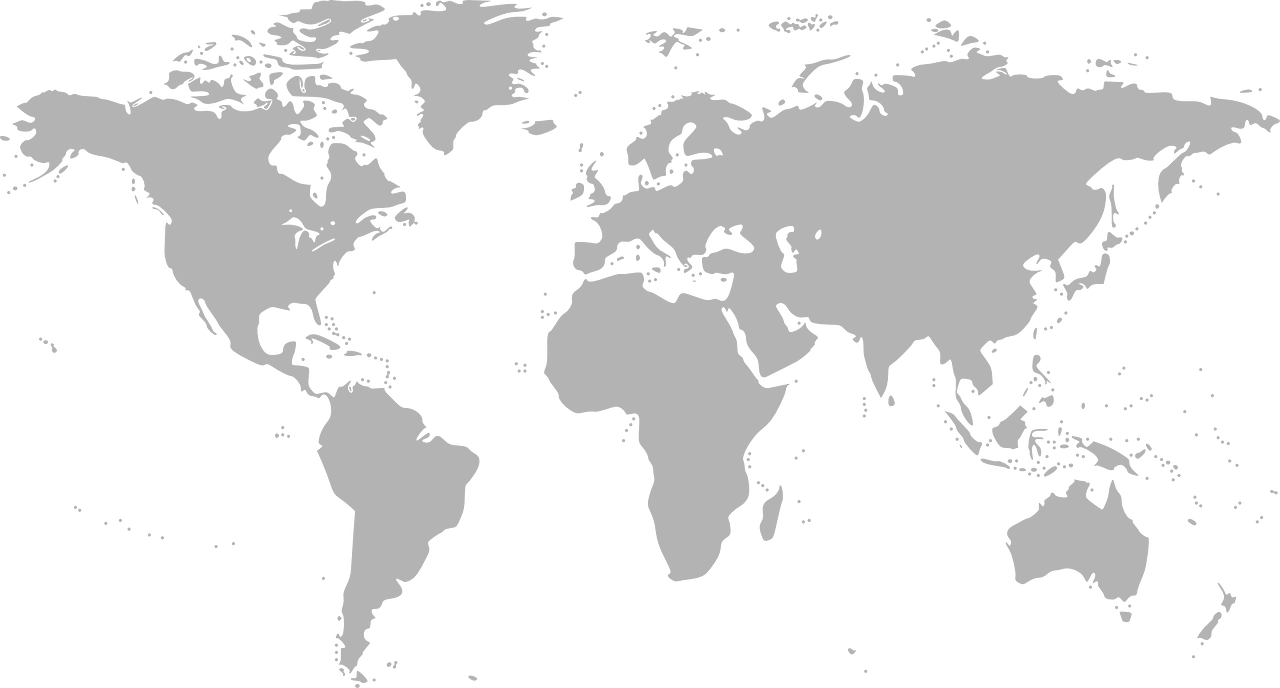 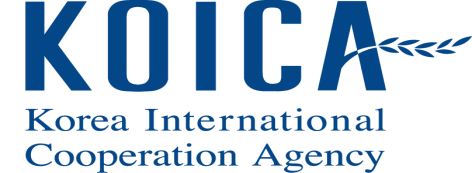 2. Процесс закупок KOICA
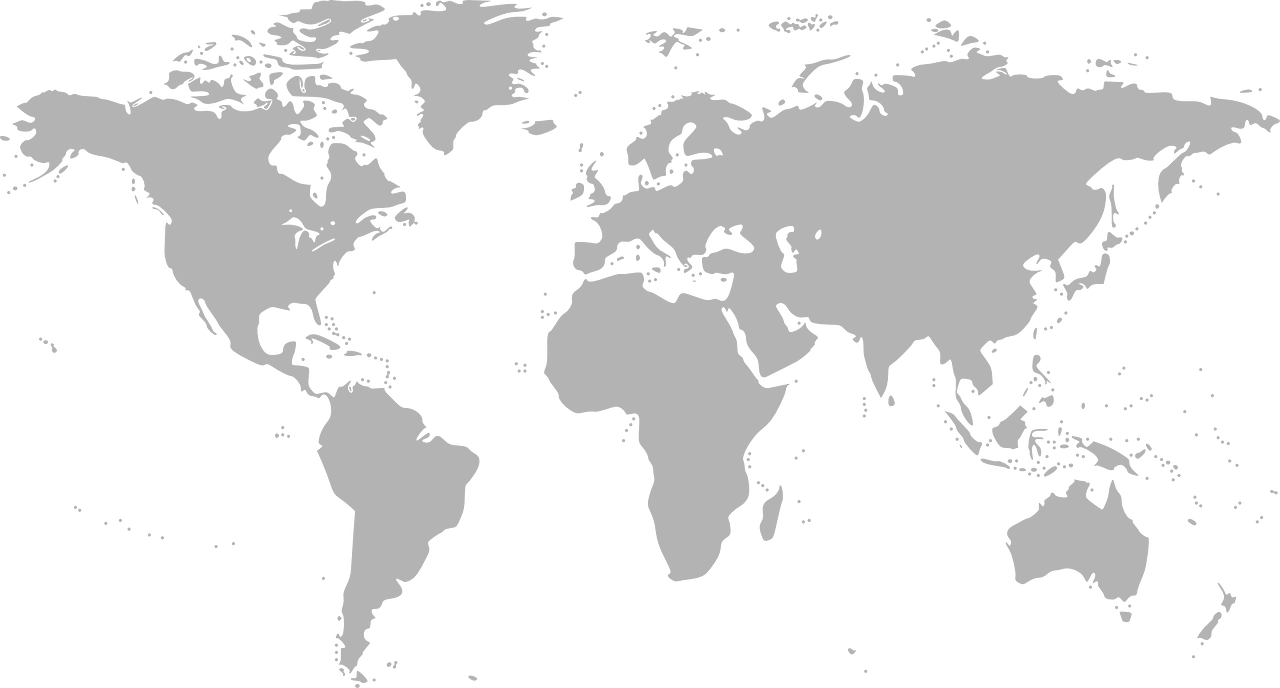 3. Выявленные трудности в закупках
У KOICA есть строгое правило по гарантийному обеспечению контракта
В процессе тендера: обеспечение на участие в тендере
  - в размере не менее 5 процентов от суммы предложения
Во время реализации: гарантия исполнения контракта
  - в размере 20~30 процентов от общей суммы контракта
По окончании контракта: обеспечение по обслуживанию
  - в размере не менее 3 процентов от общей суммы контракта
※ В Узбекистане трудно получить банковскую гарантию.
    В результате, налагается дополнительное бремя на участников
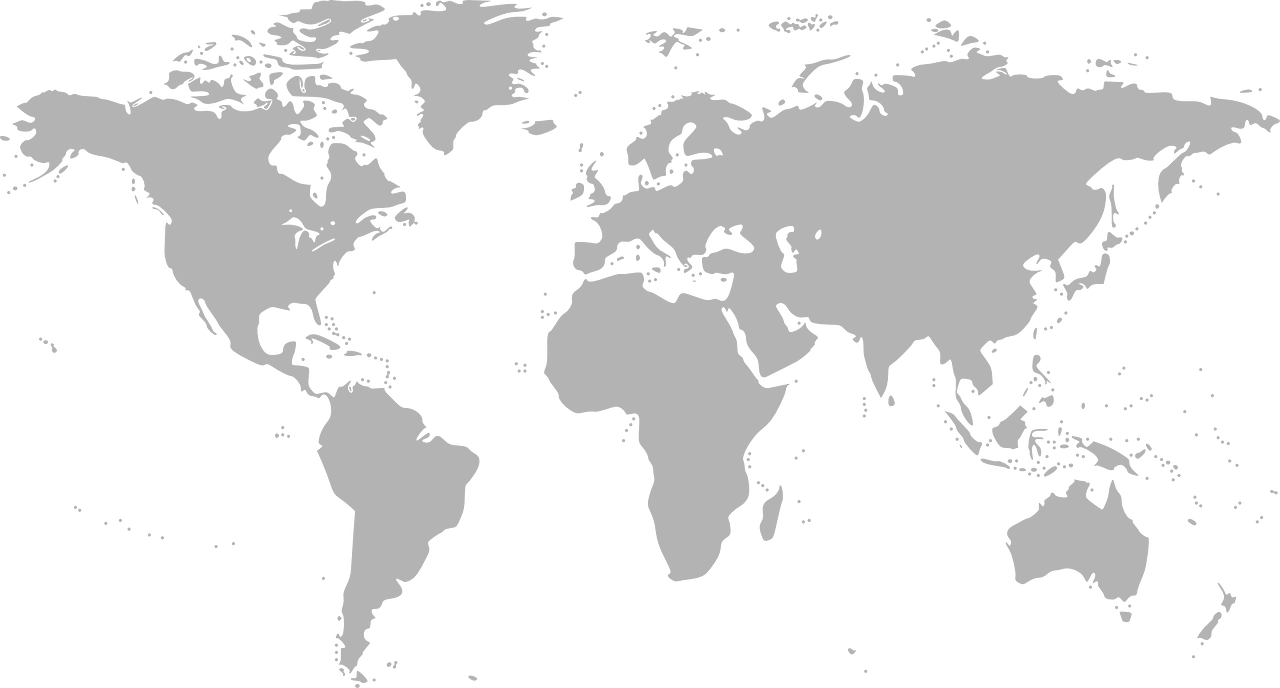 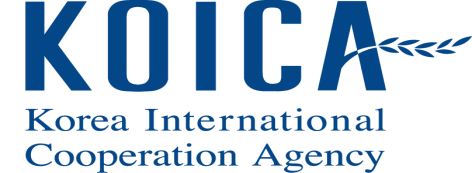 4. План проведения следующего тендера
 Создание центра профессионального обучения в г.Шахрисабз.

Отбор строительной организации в 3-м квартале 2016г.

Объём работ: реконструкция зданий (два здания центра проф. обучения в Шахрисабзе)
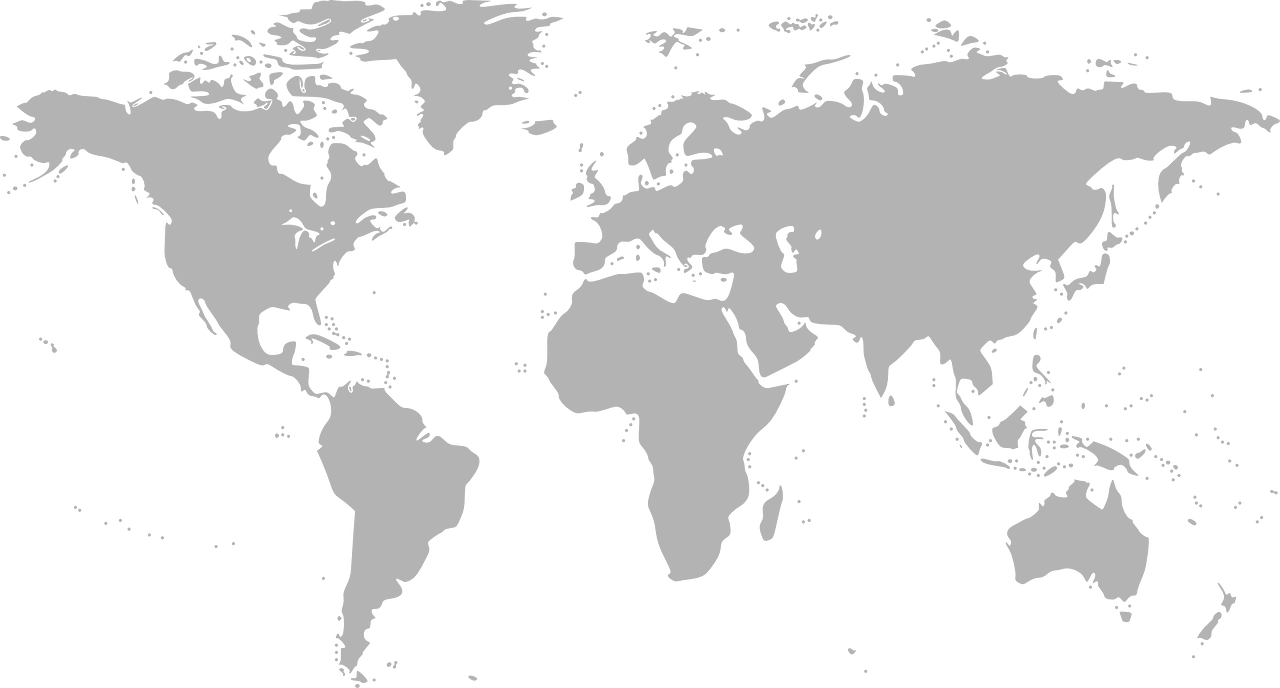 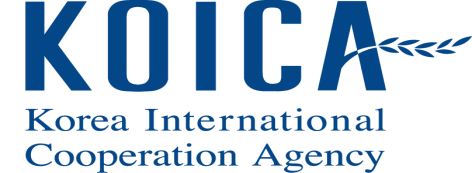 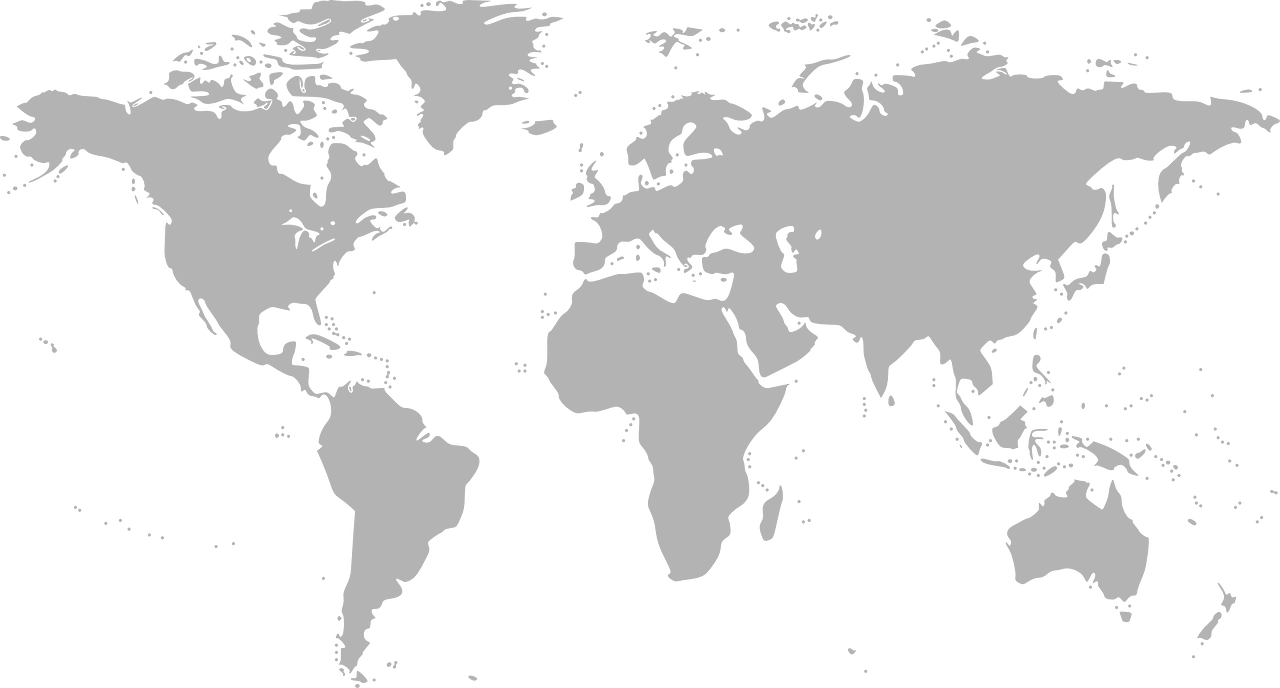 Благодарю за внимание
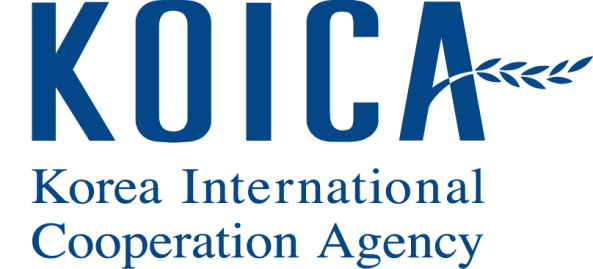